Народная кукла - оберег«Колокольчик»Творческий проект
Выполнила: Сабурова Дарья
Руководитель: Подосёнова Юлия Анатольевна
Цель и задачи:
Цель: 
Выполнить изделие в технике «Народная кукла».
Задачи:
1.	Изучение истории народной куклы – оберега «Колокольчик». Изучение технологии изготовления данного вида куклы.
2.	Подобрать необходимые инструменты и материалы.
4.	Изготовить изделие.
Кукла имеет многовековую историю. Кукла была бережнёй, берегиней, хранительницей доброго духа.  Берегиня – от слова «беречь», «оберег». Человек брал такую куклу-берегиню, три раза оборачивался против часовой стрелки  и приговаривал: «Отвернись злом, повернись добром».
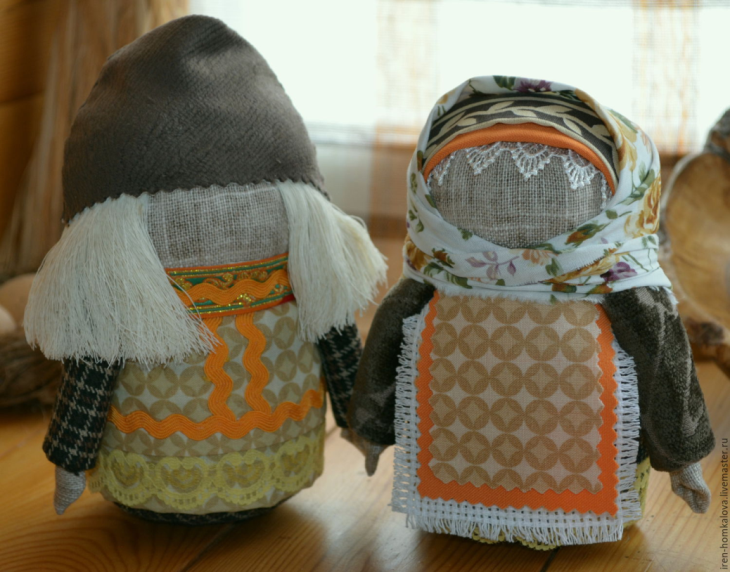 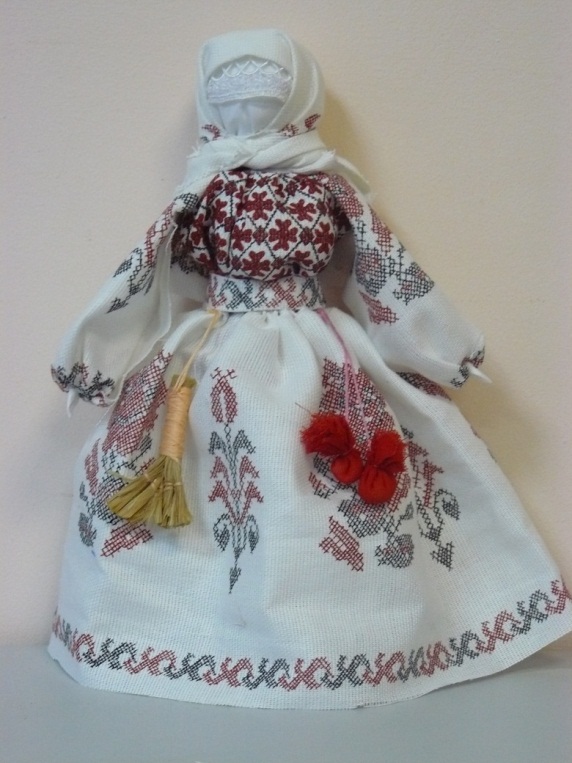 Малышей  с пяти лет учили самих делать таких кукол, передавая им опыт и представления о жизни предков.
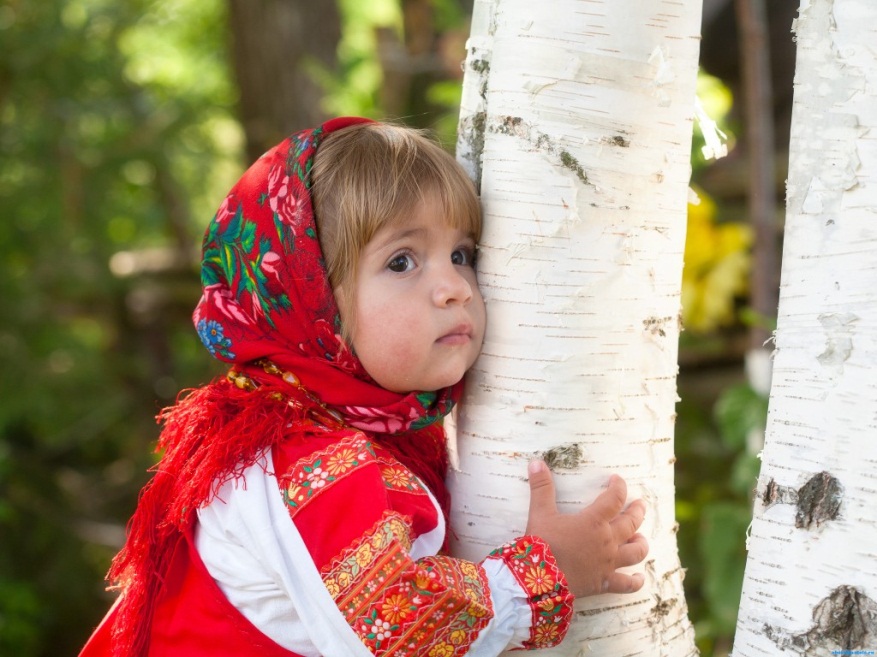 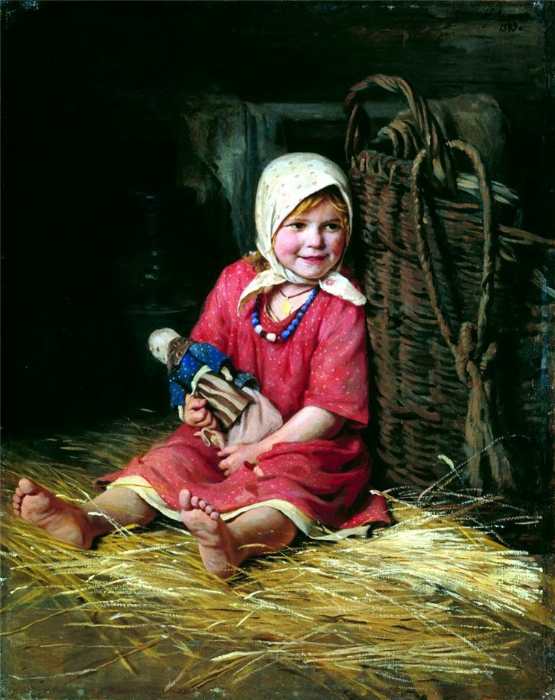 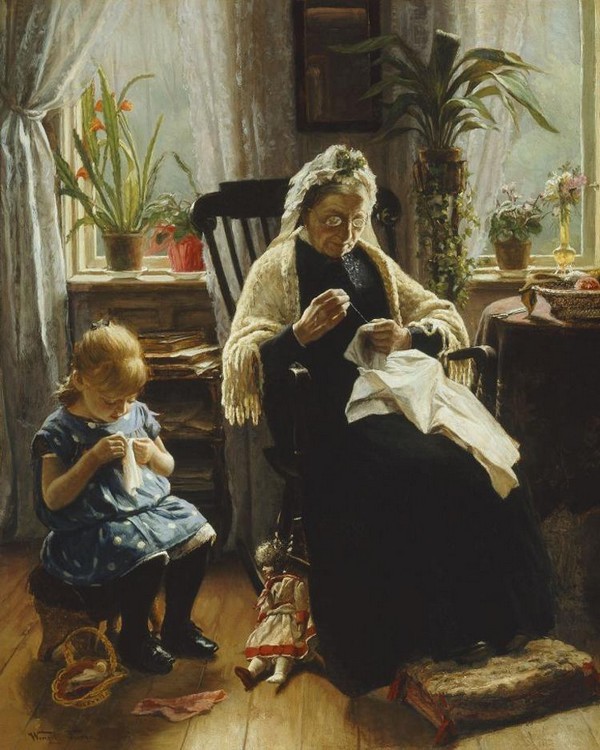 Материалы:1. Три лоскутка разноцветной ткани круглой формы диаметром 25 см, 21 см, 18 см;2. Лоскуток белой ткани размером 28 на 18 см для головы и рук;3. Лоскуток треугольной формы для платка;4. Кусочек ваты;5. Колокольчик;6. Нитки мулине;7. Ножницы.
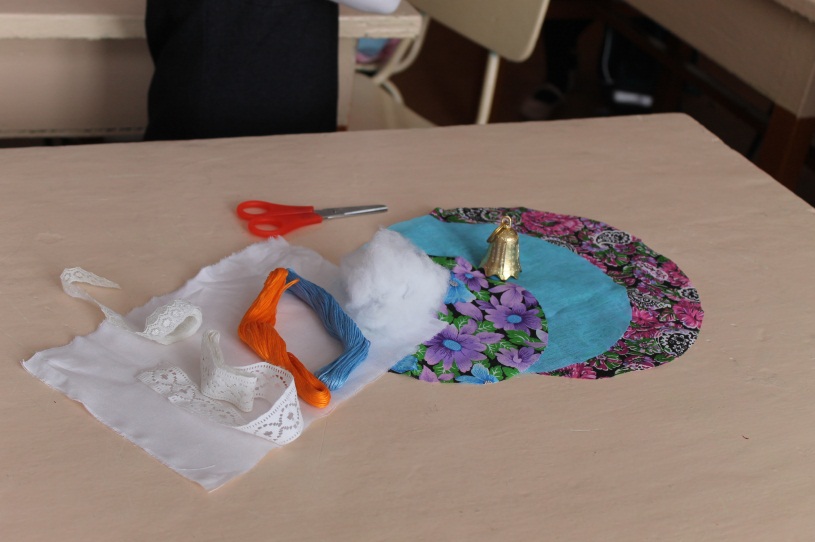 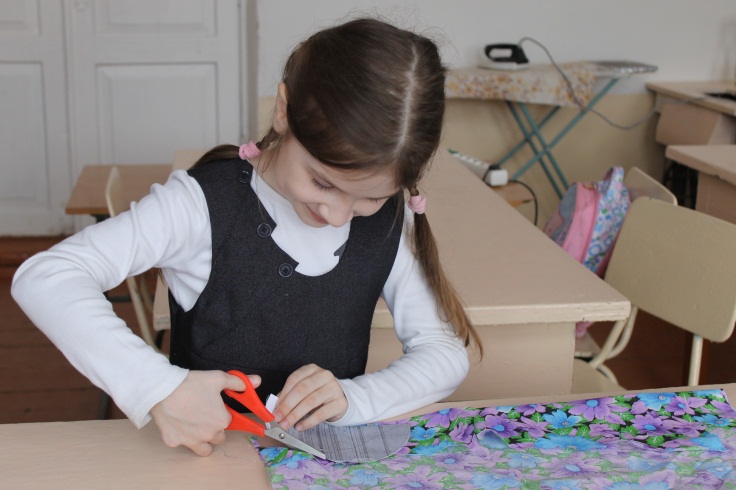 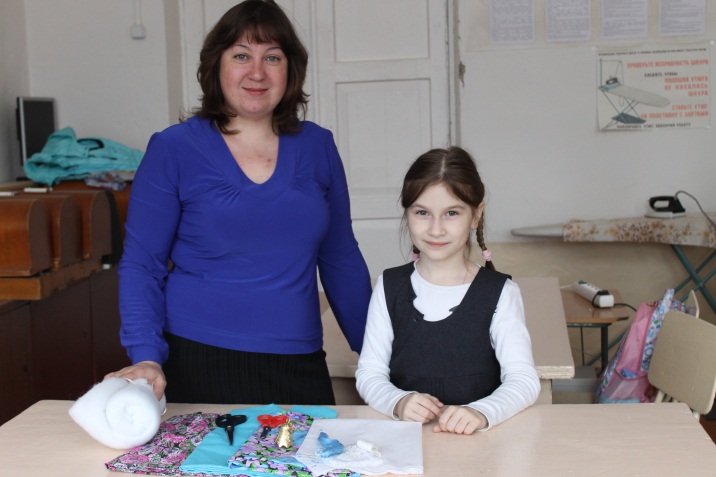 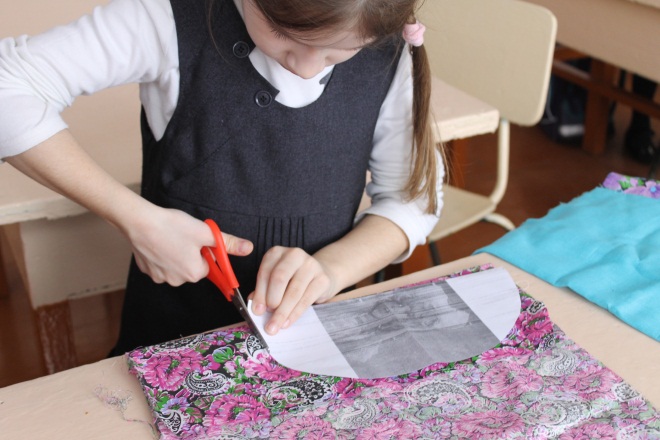 Согласно народным традициям, по изготовлению любой обереговой куклы пользоваться ножницами и иглой не желательно. Также нельзя было рисовать кукле лицо – наши предки верили, что через глаза в куклу может вселиться злой дух.
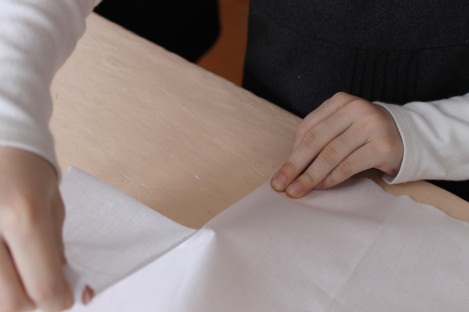 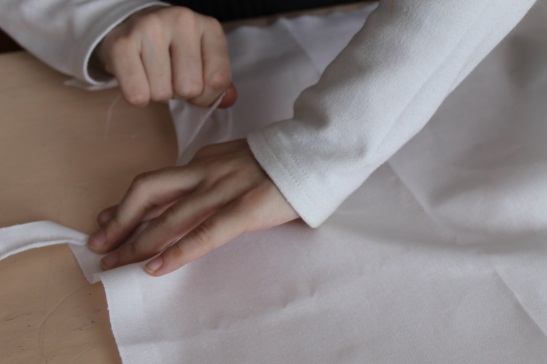 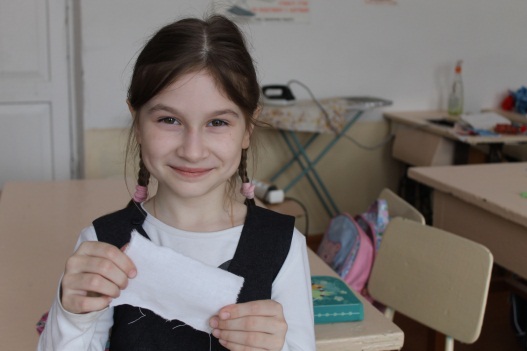 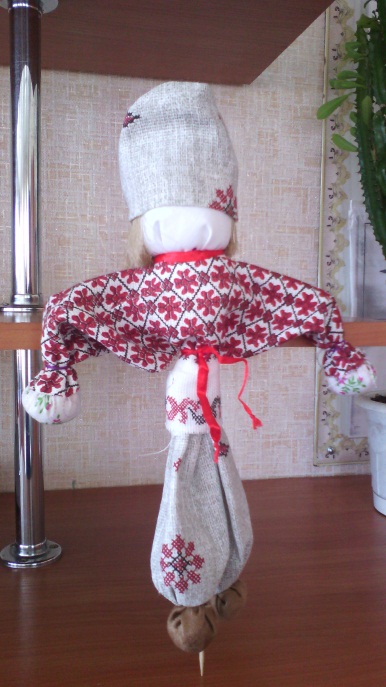 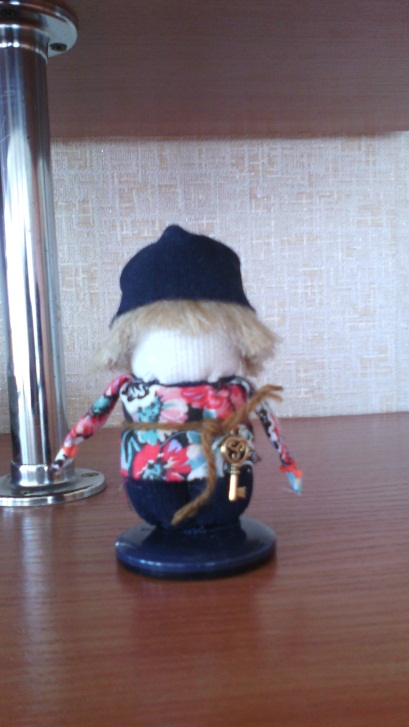 лицо
1. Возьмём вату и скатаем  из неё шарик.  Затем к этому шарику привяжем колокольчик. Положим шарик с колокольчиком на середину большого лоскутка круглой формы. 2.  Набивку обернём центром лоскутка и туго перевяжем ниткой.
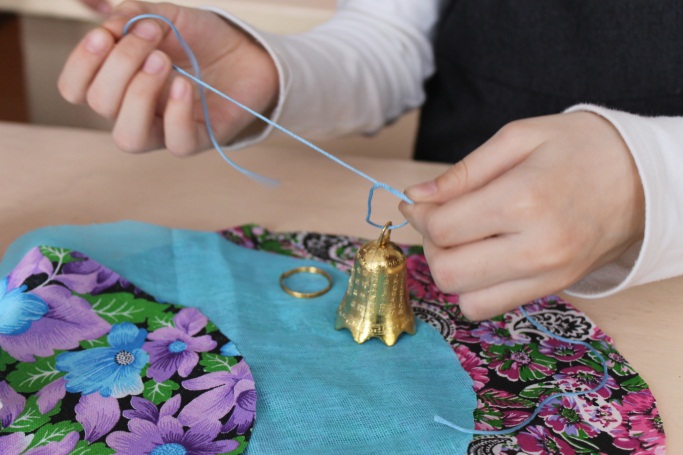 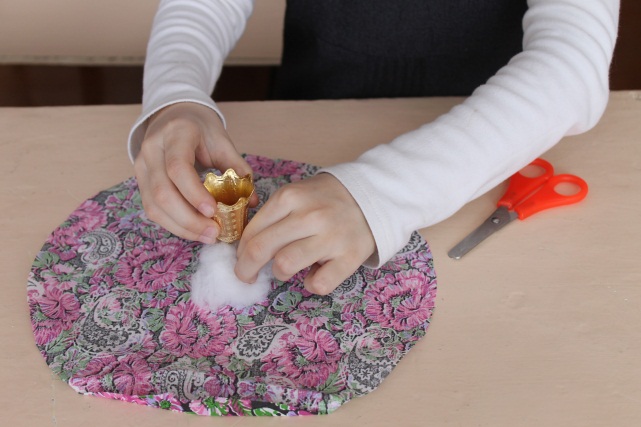 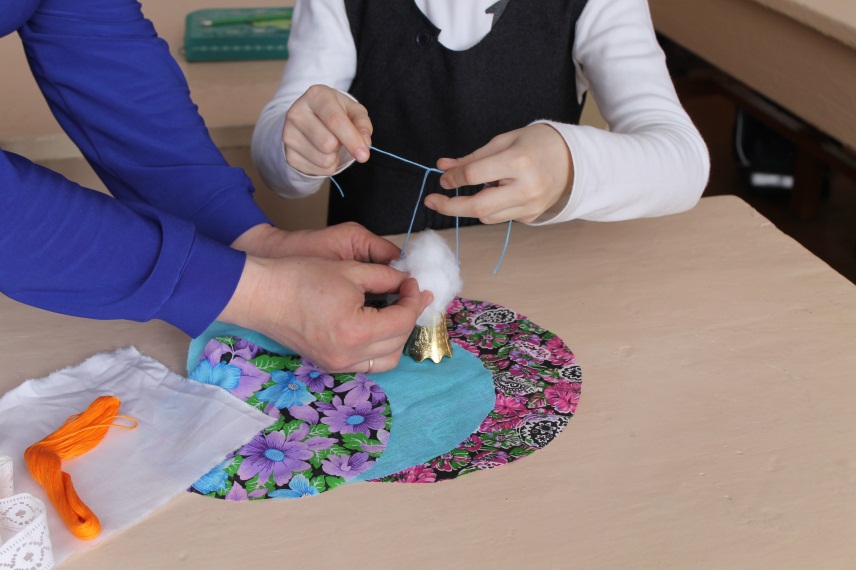 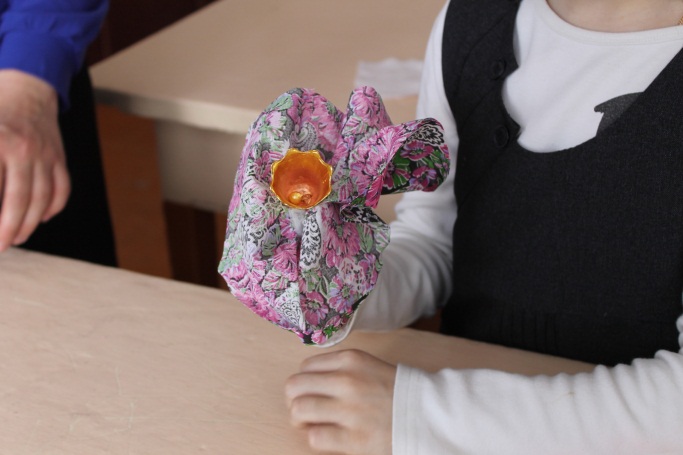 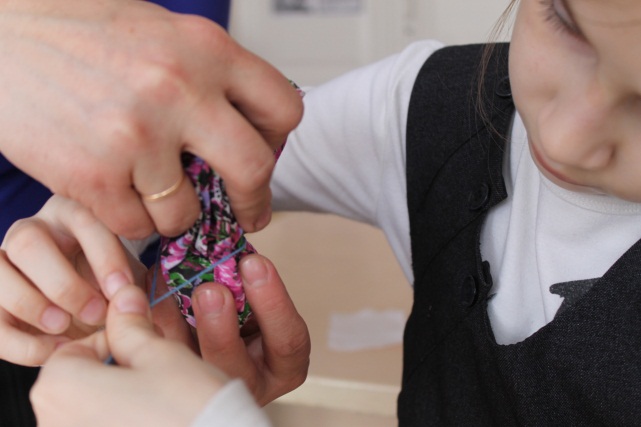 3.  В середину лоскутка поменьше кладем то, что получилось и опять оборачиваем и перевязываем ниткой.4.   Также поступаем и с третьим лоскутком ткани. 5.  У нас получилась юбка из трёх слоёв ткани и голова.
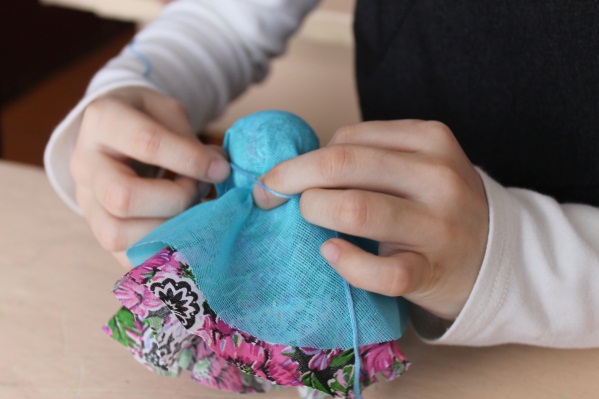 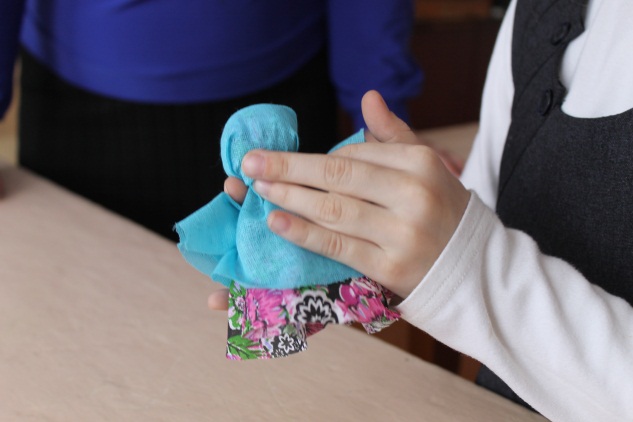 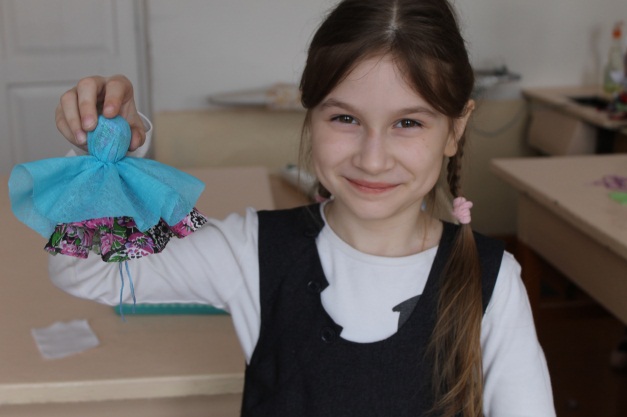 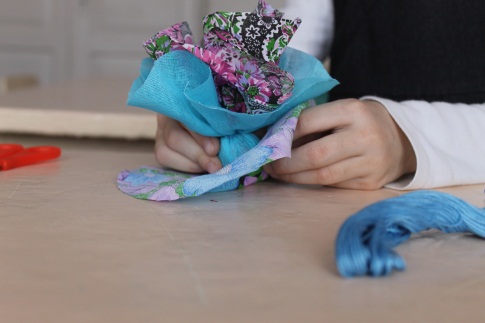 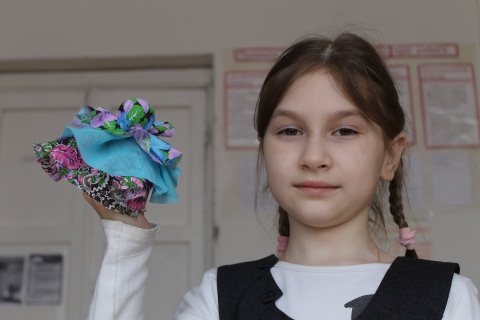 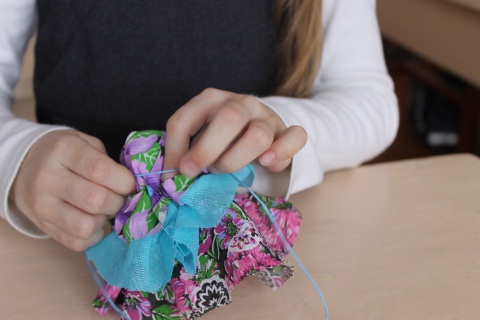 6. Теперь возьмём белый лоскуток прямоугольной формы. В середину его кладем то, что получилось ранее. Оборачиваем белой тканью голову куклы и туго перевязываем.
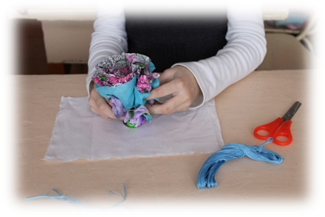 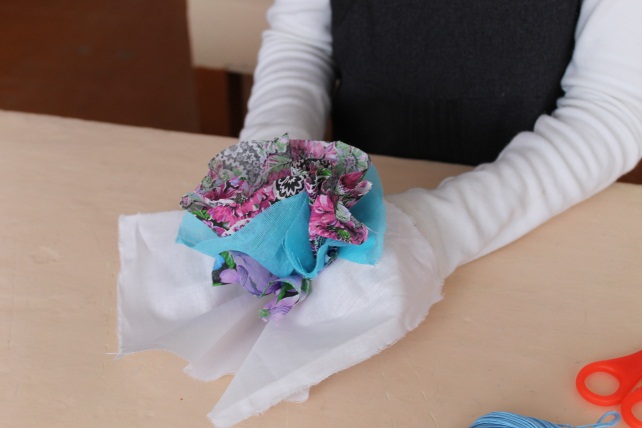 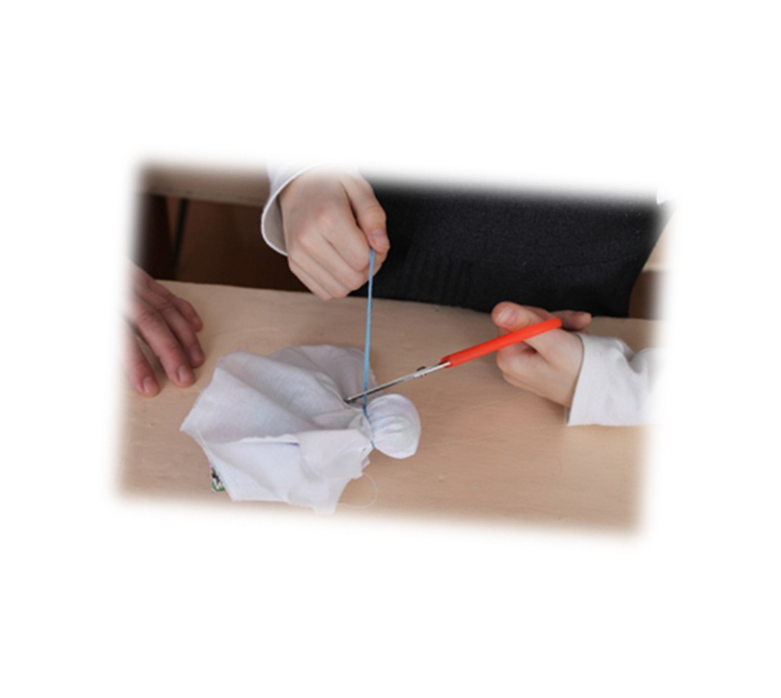 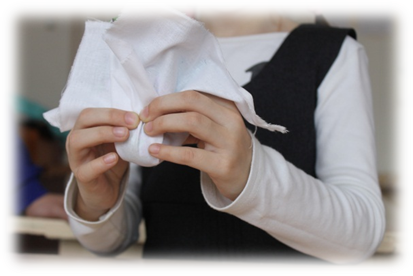 7.   Теперь делаем руки. Для этого свободные концы ткани выравниваем, определяем длину рук. Немного ткани подворачиваем внутрь рукава. С краю отмеряем размеры ладошки и манжеты рукава и перевязываем ниткой.
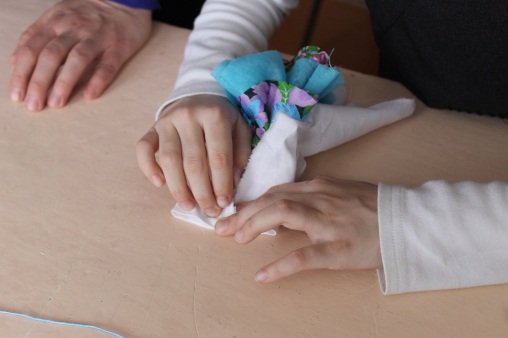 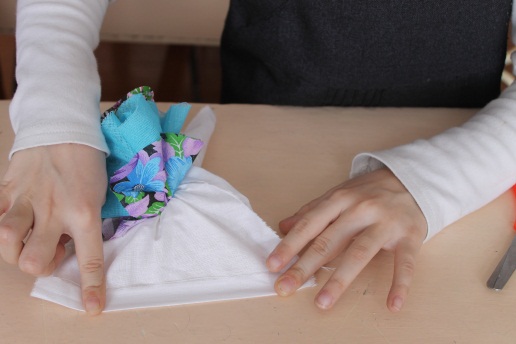 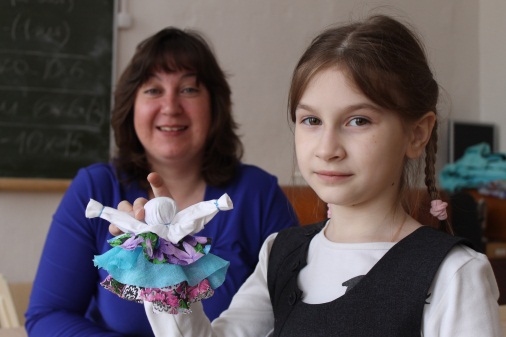 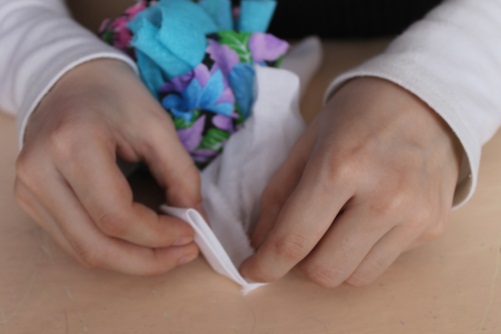 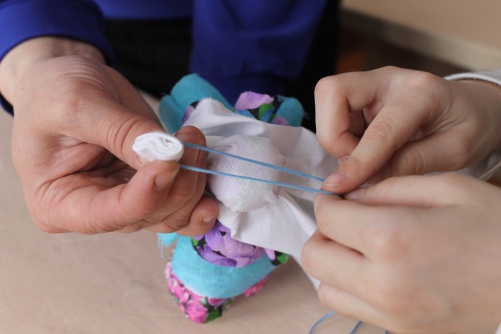 8.  На голову кукле повязываем платок. 9.   Всё, кукла готова.
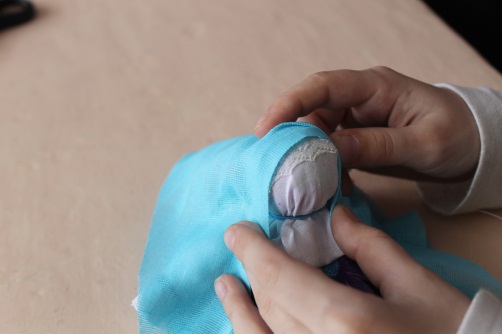 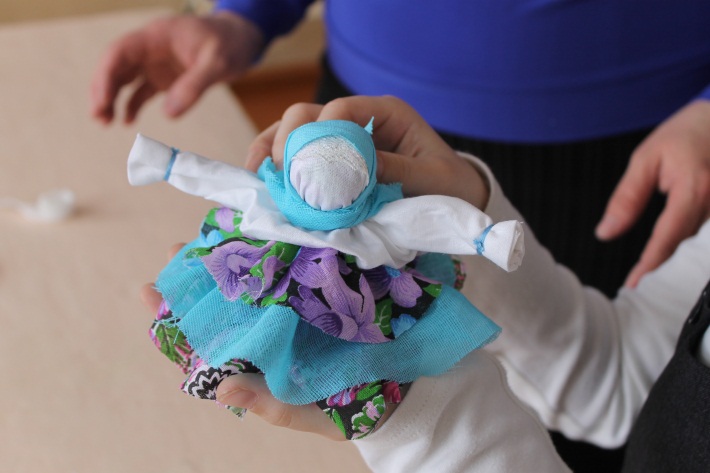 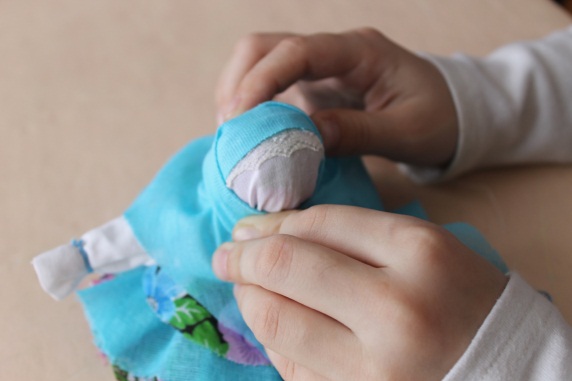 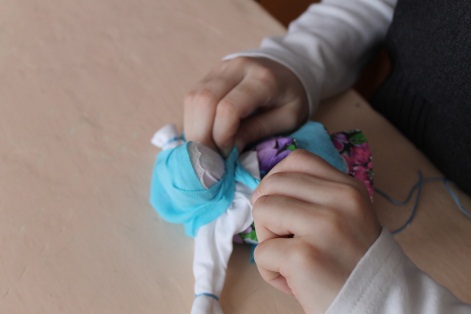 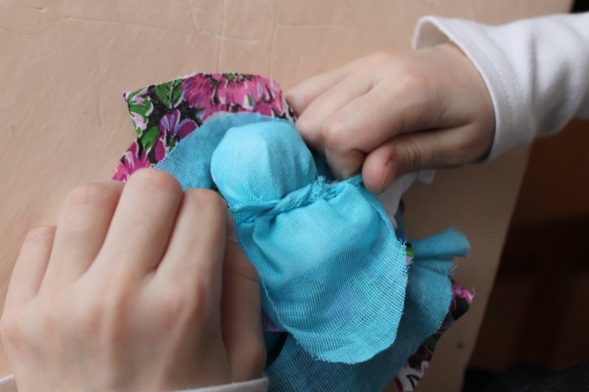 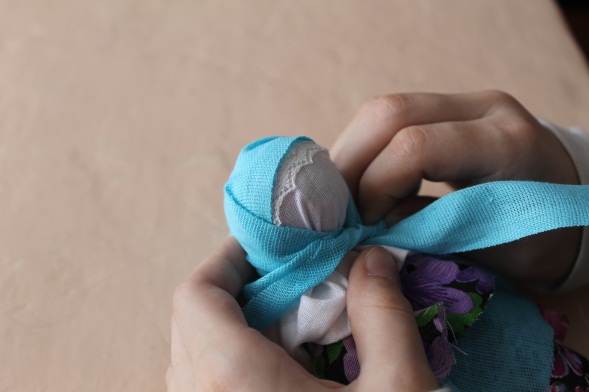 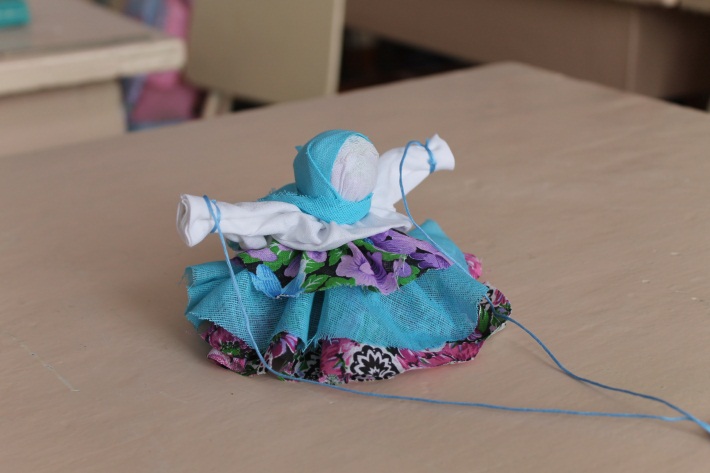 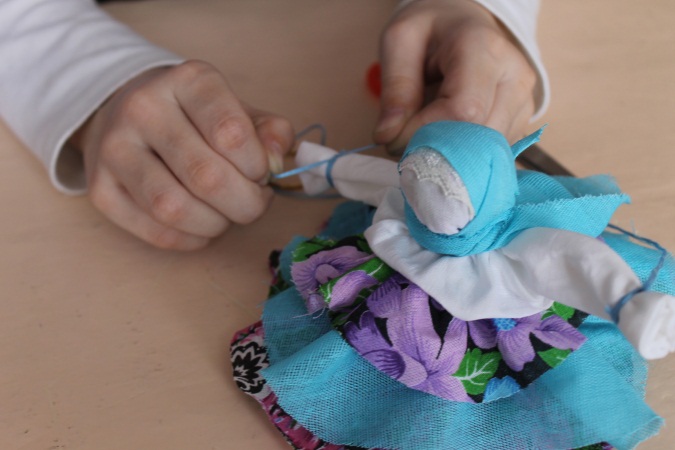 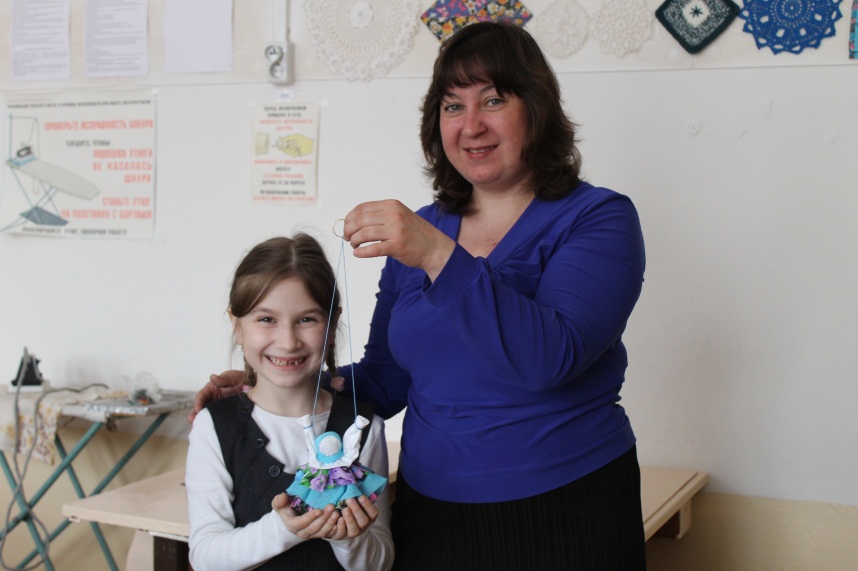 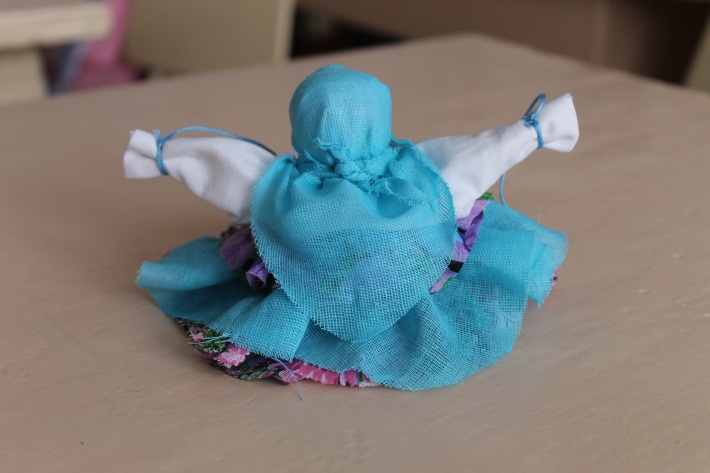 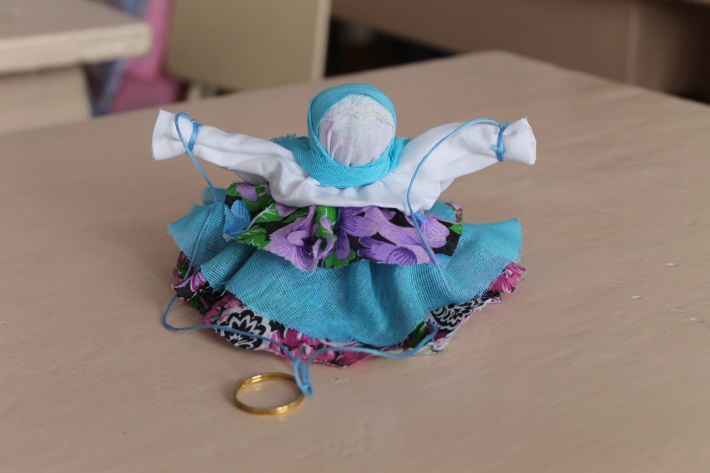 Спасибо за внимание!